Ludoteca Municipal
   de Binéfar
PEQUEÑOS JUEGOSGRANDES MOMENTOSXII
UNICORNIO  PORTA LAPICES
Pégalo y ya lo tienes
Con un vaso y cartulina,
dibuja las piezas
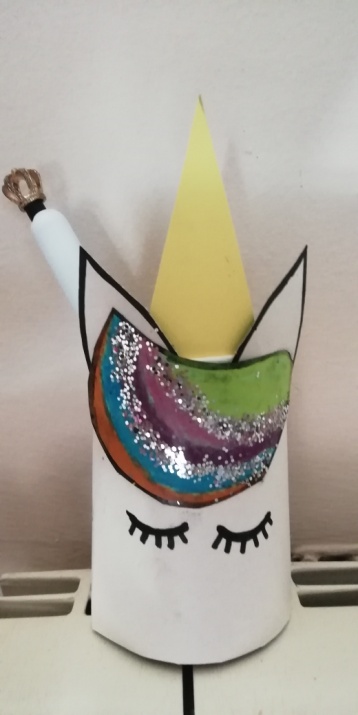 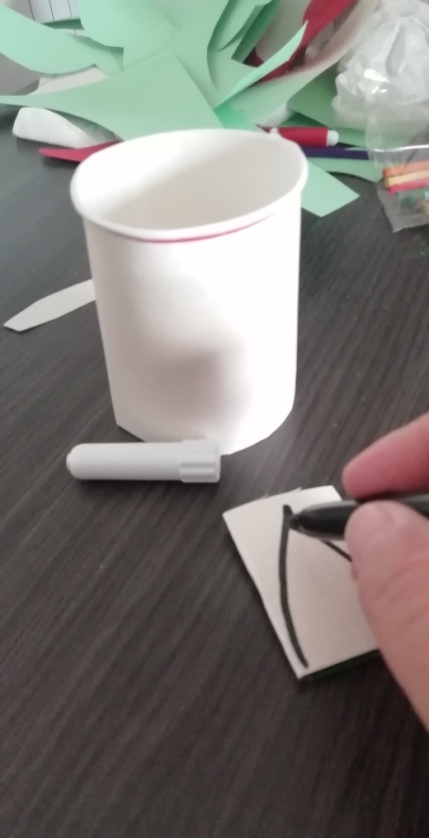 IDEAAAAAL!!
ERES UN ARTISTA!!!
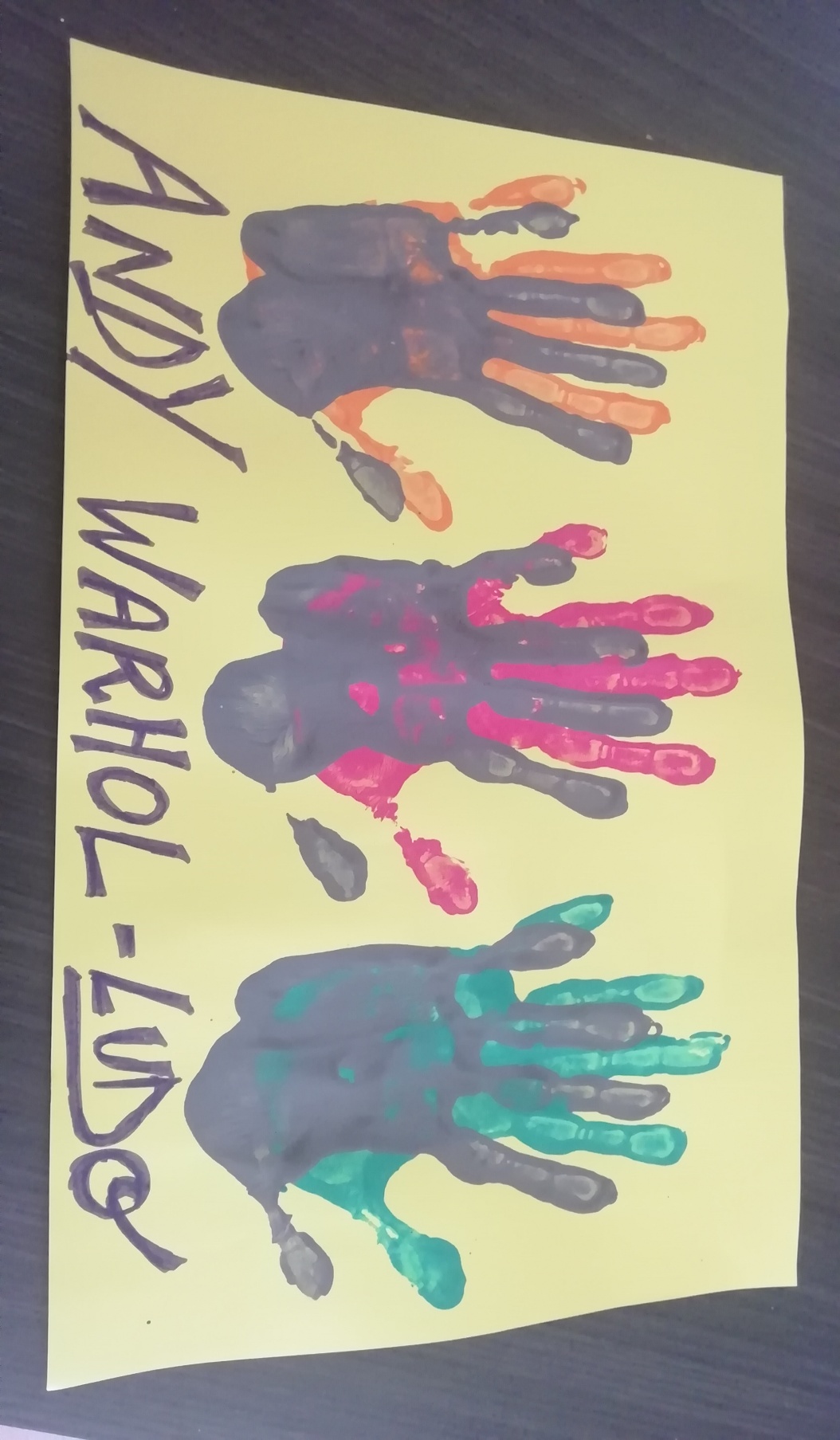 1.Necesitas: Una cartu y Tu imaginación.
AHORA JUGAMOS TOD@S
CHURRO VAAA, CHURRO VIENEEE

En este juego podemos jugar todos a la vez.
Necesitas unos churros de piscina, tantos como juguéis.
Hacemos un círculo, y a la de tres dejamos nuestro churro y vamos a por el que tenemos más cerca, todos en la misma dirección.
Si el churro se cae al suelo y no lo has cogido…. te quedas sin jugar.
SALTA LA RANAAA
Póntelas en los 
pies, y a ver quien
llega antes.
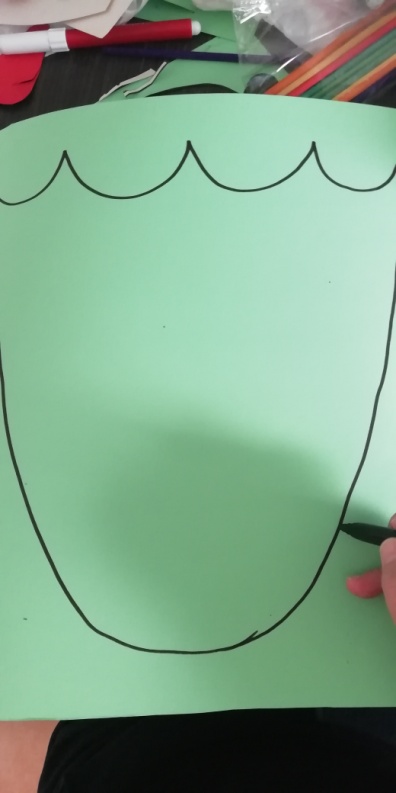 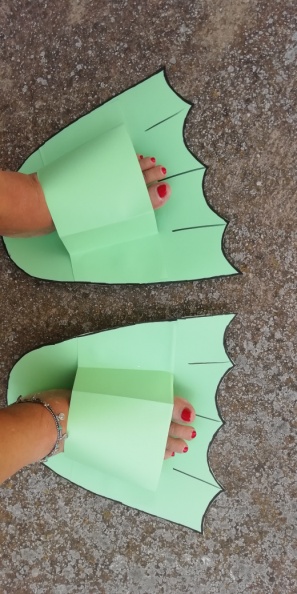 Con una cartu,
haz tu anca de rana
ES UN POCO DIFICIIIL
Hasta la semana 
que viene….
NOS VEMOS PRONTO
CHIC@S